Analiza potrzeb szkoleniowych pracowników sektora zdrowiaEtap II
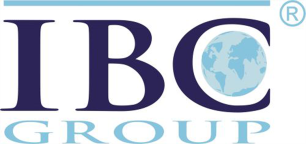 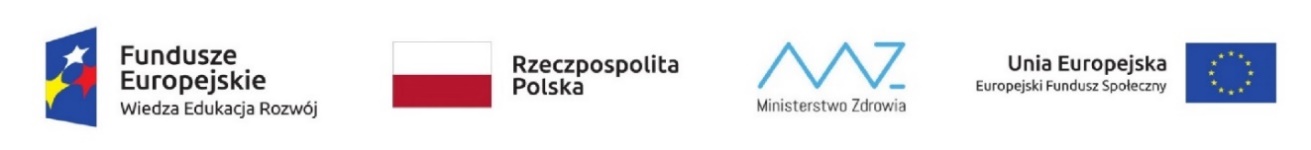 Analiza potrzeb szkoleniowych pracowników sektora zdrowia - etap II
Cel badania
Celem głównym badania ewaluacyjnego była ocena jakości wiedzy i umiejętności nabytych dzięki udziałowi w projektach realizowanych w ramach Działania 5.2. i 5.4. Programu Operacyjnego Wiedza Edukacja Rozwój 2014 – 2020 (PO WER) oraz poznanie aktualnych potrzeb szkoleniowych pracowników medycznych i niemedycznych sektora ochrony zdrowia.

Badanie stanowiło II etap ewaluacji potrzeb szkoleniowych pracowników sektora zdrowia. Pierwszy etap badania zrealizowany został w 2016 roku: Raport opracowany przez AGROTEC POLSKA Sp. z o.o. na zlecenie Ministerstwa Zdrowia: Analiza potrzeb szkoleniowych pracowników sektora zdrowia.
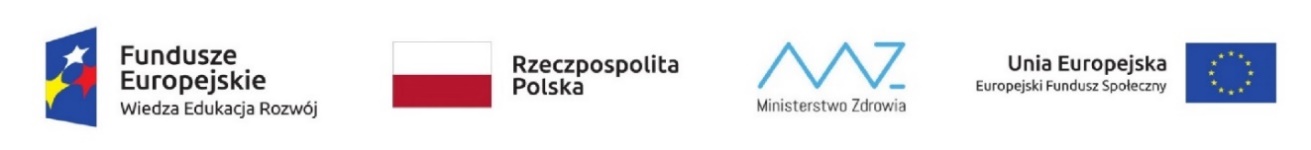 Analiza potrzeb szkoleniowych pracowników sektora zdrowia - etap II
Cele szczegółowe
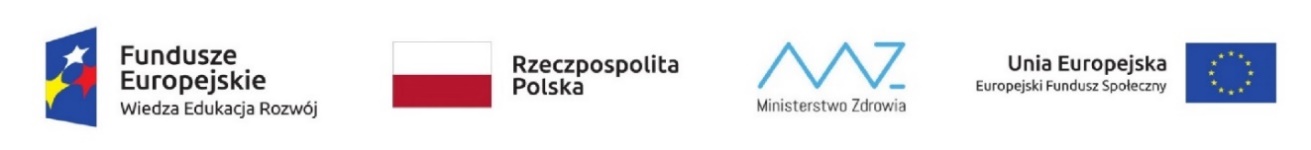 Analiza potrzeb szkoleniowych pracowników sektora zdrowia - etap II
Działania objęte badaniem (1)
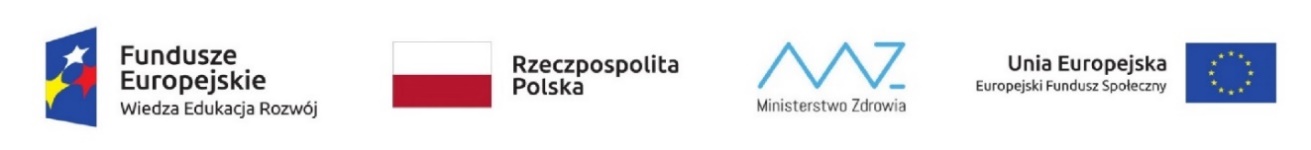 Analiza potrzeb szkoleniowych pracowników sektora zdrowia - etap II
Metodologia badania
W trakcie badania wykorzystano jakościowe i ilościowe metody badawcze. Dokonano także analizy danych zastanych.
W trakcie desk-reseach przeprowadzono analizę dziedzinowych materiałów i opracowań, a także danych raportowanych w ramach konkursów i w trakcie realizacji projektów. Analizie poddano m.in. : dokumentację konkursową oraz projektową PO WER, w tym wszystkie wnioski o dofinasowanie projektów, dokumenty naukowe i publikacje, dane monitoringowe z systemu SL2014.
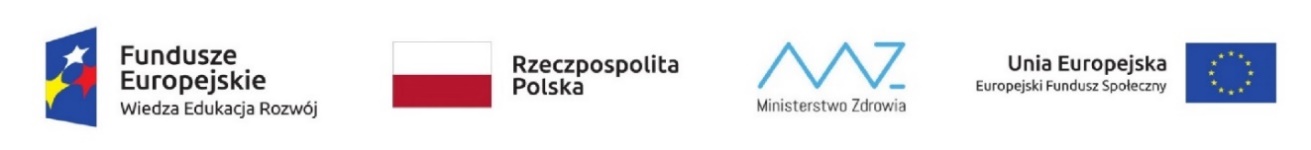 Analiza potrzeb szkoleniowych pracowników sektora zdrowia - etap II
Wnioski z badania (1)
Ocena adekwatności pozyskanej wiedzy w stosunku do aktualnych potrzeb szkoleniowych uczestników
5.4: pracownicy medyczni wysoko oceniają adekwatność nabywanej wiedzy i umiejętności do ich potrzeb zawodowych
5.2: Programy szkoleń spełniają oczekiwania pracowników administracyjnych. Pracownicy wysoko oceniają adekwatność wiedzy i umiejętności zdobyte podczas szkoleń w stosunku do ich potrzeb
Ocena adekwatności wiedzy i umiejętności zdobytych w trakcie szkoleń.
Skala 0 – 10, gdzie 0 to „bardzo nieadekwatne”, a 10 to „bardzo adekwatne”
Źródło: badanie CAWI z beneficjentami Działania 5.2 (N=32) oraz badanie CATI z przedstawicielami pracowników administracji ochrony zdrowia (N=530)
Źródło: badanie CATI z przedstawicielami pracowników medycznych (N=1050) oraz badanie CAWI z beneficjentami Działania 5.4 (N=82)
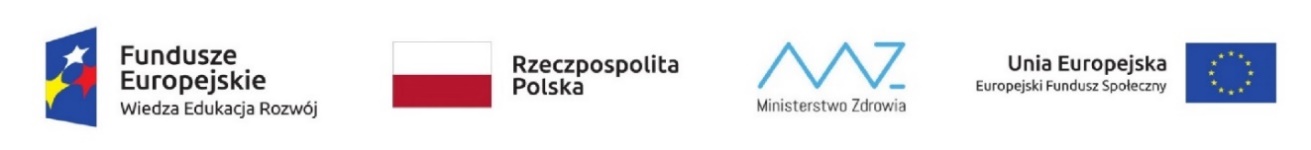 Analiza potrzeb szkoleniowych pracowników sektora zdrowia - etap II
Wnioski z badania (2)
Na wartościową ofertę szkoleniową składają się dopasowany do potrzeb program, przygotowani wykładowcy, ale też forma nauczania, która pozwala wykorzystać ich potencjał (czyli metodyka nauczania dopasowana do charakteru przekazywanej wiedzy i potrzeb uczestników).
Forma szkoleń oferowanych kadrze administracyjnej w ramach Działania 5.2 była dopasowana do jej potrzeb. Szkolenia, w których brali udział pracownicy medyczni w ramach Działania 5.4 także była dopasowane do ich potrzeb. Zarówno oferta merytoryczna, jak i sposób prowadzenia kursów były dla obu grup satysfakcjonujący i odpowiedni.
Ocena adekwatności wiedzy i umiejętności zdobytych w trakcie szkoleń.
Skala 0 – 10, gdzie 0 to „bardzo nieadekwatne”, a 10 to „bardzo adekwatne”
Źródło: badanie CATI z przedstawicielami pracowników medycznych (N=1050) oraz badanie CATI z przedstawicielami pracowników administracji ochrony zdrowia (N=530)
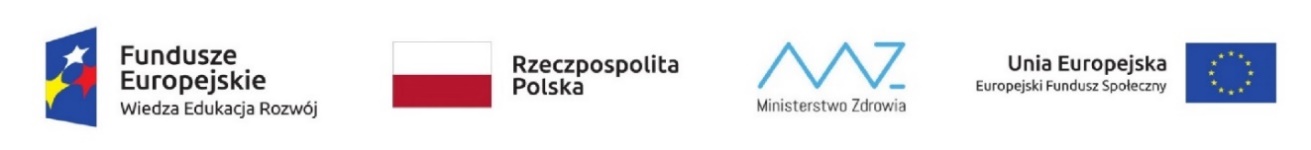 Analiza potrzeb szkoleniowych pracowników sektora zdrowia - etap II
Wnioski z badania (3)
Zdiagnozowano nowe potrzeby szkoleniowe, które koncentrują się w obszarze rozwijania kompetencji miękkich dopasowanych do zakresu obowiązków obu grup pracowników
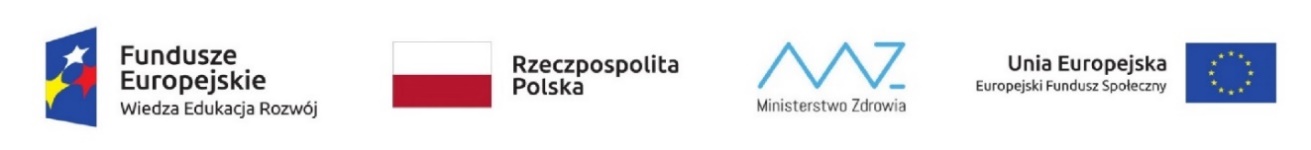 Analiza potrzeb szkoleniowych pracowników sektora zdrowia - etap II
Wnioski z badania (4)
Grupy zawodowe o największym zapotrzebowaniu na dofinansowywane szkolenia
5.2: Grupą zawodową o największej potrzebie szkoleń dofinansowanych są pielęgniarki oddziałowe. Przyczyną, dla której pielęgniarki najchętniej korzystałyby z takiej formy podnoszenia kompetencji są relatywnie niskie wynagrodzenia, co przekłada się na brak możliwości samodzielnego finansowania szkoleń.
5.4: Grupy wyróżniające się pod względem zapotrzebowania na szkolenia są: fizjoterapeuci, pielęgniarki, diagności laboratoryjni oraz ratownicy medyczni. Wskazany rozkład potrzeb ma swoje źródło w przekonaniu, że ze względu na dochody i obciążenie pracą przedstawiciele wskazanych zawodów najprawdopodobniej nie skorzystają z komercyjnej oferty szkoleniowej.
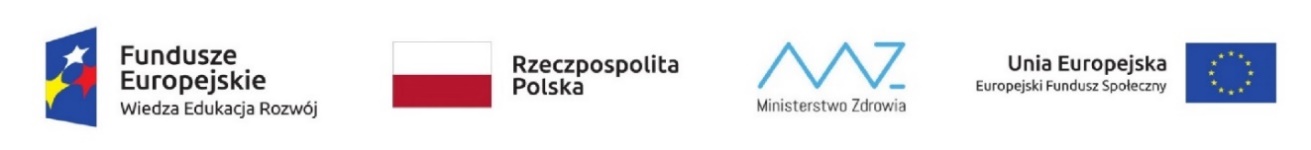 Analiza potrzeb szkoleniowych pracowników sektora zdrowia - etap II
Wnioski z badania (5)
Wiedza i umiejętności nabyte dzięki udziałowi w projektach PO WER są przydatne i pomagają w codziennej pracy pracy.
Ocena przydatności wiedzy i poziomu spełnienia oczekiwań.
Skala 0 – 10, gdzie 0 to „bardzo nieprzydatne”/ „nie spełniło moich oczekiwań”, a 10 do „bardzo adekwatne”/ „całkowicie spełniło oczekiwania”
Źródło: badanie CATI z przedstawicielami pracowników administracji ochrony zdrowia (N=530)
Źródło: badanie CATI z przedstawicielami pracowników medycznych (N=1050)
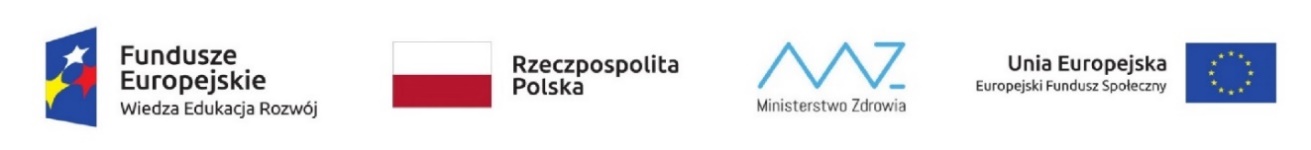 Analiza potrzeb szkoleniowych pracowników sektora zdrowia - etap II
Wnioski z badania (6)
Oczekiwany przez pracowników sposób prowadzenia działań w obszarze doskonalenia zawodowego w ramach programów współfinansowanych z EFS+ w latach 2021-2027
5.2: Należy położyć nacisk na interdyscyplinarność szkoleń i tworzenie grup heterogenicznych zawodowo, lecz homogenicznych ze względu na miejsce pracy. Należy odejść od zamykania uczestników we własnych „bańkach” zawodowych. Dlatego oczekiwanym kierunkiem (także w przypadku szkoleń on-line) jest promocja formuły warsztatowej, która wiąże się przydzielaniem osób z różnych środowisk do jednej grupy.
5.4: Należy prowadzić działania szkoleniowe w sposób zbliżony do interwencji z lat 2014-2020. Wśród proponowanych zmian wskazać należy m.in. poszerzenie puli szkoleń hybrydowych i położenie nacisku na wymianę kompetencji i kwalifikacji pomiędzy europejskimi, czy też nawet światowymi instytucjami.
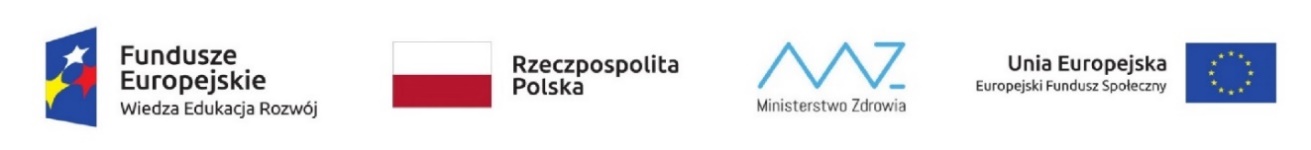 Analiza potrzeb szkoleniowych pracowników sektora zdrowia - etap II
Wnioski z badania (7)
Ocena możliwość zaspokojenia potrzeb szkoleniowych w ramach finansowania ze środków publicznych, w tym z EFS (EFS+)
5.2: Potrzeby szkoleniowe są możliwe do zaspokojenia z wykorzystaniem środków publicznych. Można je uzupełniać z innych źródeł (np. komercyjnych), w szczególności w obszarach takich jak: tworzenie systemów informacyjnych podmiotu leczniczego, jednak analiza produktowa jak również analiza danych dotyczących liczby osób objętych wsparciem świadczą o tym, że potrzeby te mogą być zaspokojone..
5.4: Nie można mówić o pełnym zaspokojeniu potrzeb pracowników medycznych w obszarze szkoleń i podnoszenia przez nich kompetencji, wyłącznie ze środków publicznych. Wymagane jest w tym zakresie angażowanie dodatkowo środków zewnętrznych (np. szkoleń komercyjnych) i oferowanie szkoleń o ogólnym charakterze także grupie zawodowej związanej z udzielaniem świadczeń medycznych.
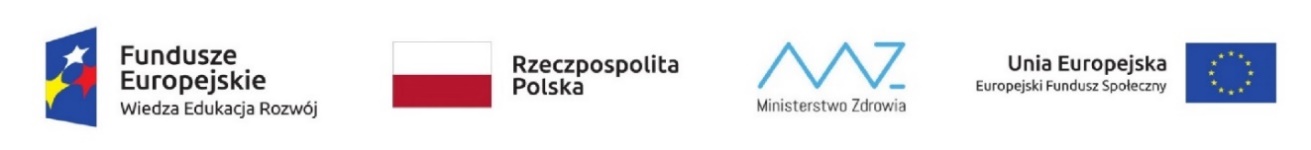 Analiza potrzeb szkoleniowych pracowników sektora zdrowia - etap II
Wnioski z badania (8)
Możliwość uzyskania synergii między wsparciem rozwoju kompetencji ze środków publicznych i komercyjną ofertą szkoleniową
Hipotetyczny podział zakresów szkoleń oferowanych w ramach finansowanych projektów i na zasadach komercyjnych prezentuje się następująco. Wskazany schemat umożliwi wykorzystanie optymalne wykorzystanie potencjału oferty komercyjnej i dofinansowanej ze środków publicznych.
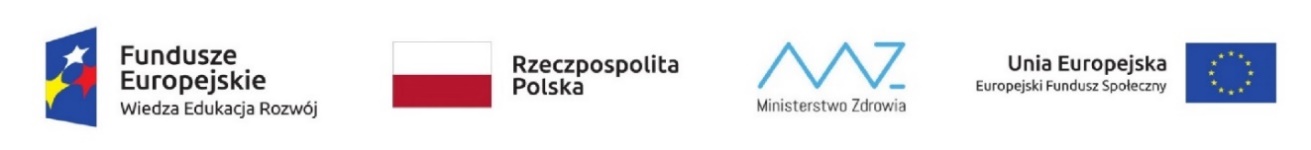 Analiza potrzeb szkoleniowych pracowników sektora zdrowia - etap II
Wnioski z badania (9)
Ocena zaspokojenia potrzeb w zakresie kształcenia kadr przez podmioty szkoleniowe na zasadach komercyjnych i poprzez projekty dofinansowane ze środków publicznych
5.2: Oferta komercyjna nie odpowiada w pełni na potrzeby rozwojowe dla osób zatrudnionych w podmiotach leczniczych. Tym samym odpowiadając na postawione pytanie badawcze należy stwierdzić, że potrzeby szkoleniowe pracowników administracyjnych sektora ochrony zdrowia w niewielkim stopniu są zaspokajane przez rynek komercyjny. 
5.4: Potrzeby szkoleniowe kadr medycznych są w dużym stopniu zapewniane na rynku komercyjnym, chociaż wiąże się to z negatywnymi spostrzeżeniami dotyczącymi kompetencji kadr szkolących, kosztów szkoleń i warunków odbywania szkoleń. Ze względu na poziom specjalizacji i relatywnie wąską grupę docelową szkolenia medyczne muszą mieć charakter szkoleń finansowanych ze środków publicznych, takie szkolenia są niemożliwe do prowadzenia w całości w oparciu o rynek komercyjny.
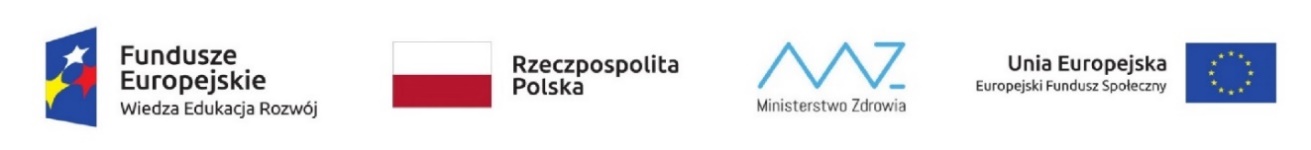 Analiza potrzeb szkoleniowych pracowników sektora zdrowia - etap II
Wnioski z badania (10)
Priorytetowe obszary tematyczne: pracownicy administracyjni
Rekomendowane szkolenia obejmują: 
zarządzanie konfliktem, 
mediacje, 
zarządzanie operacyjne (w perspektywie do 12 miesięcy), 
zarządzanie strategiczne podmiotem leczniczym (w perspektywie powyżej 12 miesięcy, w tym ze szczególnym uwzględnieniem planowania wystąpienia zjawisk) epidemicznych – co stanowi istotną kompetencję zwłaszcza dla osób już zarządzających instytucjami lub takich które mają funkcje managerskie objąć,
zarządzania w warunkach kryzysu, współpracy pomiędzy różnymi ośrodkami decyzyjnymi w regionie.
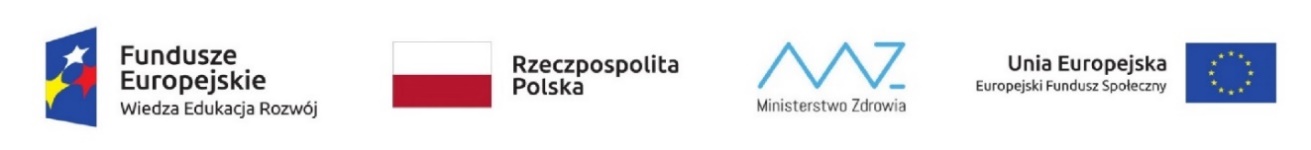 Analiza potrzeb szkoleniowych pracowników sektora zdrowia - etap II
Wnioski z badania (11)
Priorytetowe obszary tematyczne: pracownicy medyczni
Obszarami tematycznymi, którymi są szczególnie zainteresowani pracownicy medyczni są: 
kontraktowanie świadczeń zdrowotnych
umiejętności komunikacyjne i interpersonalne. 

Oczekiwania przedstawicieli środowiska medycznego świadczą o zainteresowaniu podnoszeniem kwalifikacji w zakresie zarządzania w ochronie zdrowia (w tym zarządzania finansami, zarządzania ryzykiem).
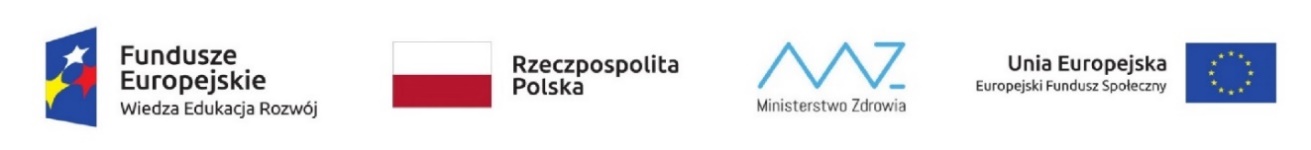 Analiza potrzeb szkoleniowych pracowników sektora zdrowia - etap II
Wnioski z badania (12)
Czynniki najbardziej istotne dla zapewnienia maksymalnej przydatności / użyteczności szkoleń skierowanych do pracowników sektora ochrony zdrowia
5.2: Istotnymi czynnikami zwiększającymi użyteczność szkoleń są: zdobycie wiedzy zarządczej, zdobycie większej wiedzy medycznej oraz możliwość wykorzystania wiedzy w codziennej pracy, organizację szkoleń hybrydowych (łączących elementy warsztatowe/praktyczne z nauką zdalną), tworzenie zarówno szkoleń dedykowanych dla poszczególnych funkcji administracyjnych. Szkolenia powinny koncentrować się na przekazywaniu wiedzy wprost odnoszącej się do codziennych wyzwań zawodowych – praktycznym zastosowaniem tego postulatu może być opieranie programu szkolenia na omawianiu konkretnych case-ów.
5.4: Istotnymi czynnikami zwiększającymi użyteczność szkoleń są: zdobycie wiedzy zarządczej, możliwość wykorzystania wiedzy w codziennej pracy, położenie nacisku na umiejętności praktyczne i formułę warsztatową szkoleń, tworzenie krótszych szkoleń, które przeprowadzane byłyby w częstszych seriach, certyfikacja uczestników, który ukończą szkolenia.
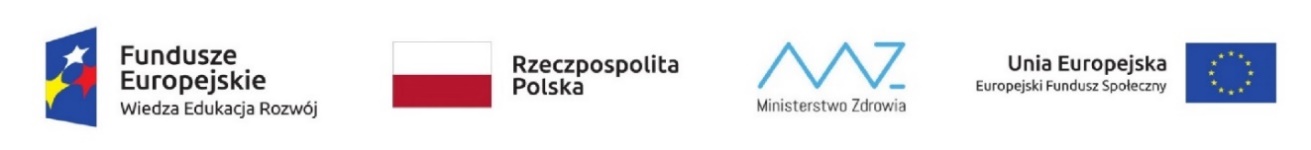 Analiza potrzeb szkoleniowych pracowników sektora zdrowia - etap II
Wnioski z badania (13)
Bariery w dostępie do kształcenia pracowników ochrony zdrowia
5.2: Wśród najistotniejszych barier należy wskazać: bariery finansowe (koszt szkoleń komercyjnych, studiów, ale także konieczność ponoszenia kosztów związanych z logistyką – transportem na miejsce szkolenia), dostępność dopasowanych szkoleń (niedosyt szkoleń (lub brak) dedykowanych dla poszczególnych placówek lub skupionych na specyfice danego zawodu w administracji w służbie zdrowia. Często szkolenia nie uwzględniały specyfiki branży w wystarczającym stopniu), dyspozycyjność czasową (Pracownicy administracyjnie nierzadko nie są w stanie sobie pozwolić na udział w szkoleniu ze względu na znaczną ilość bieżących obowiązków zawodowych)
5.4: Wśród najistotniejszych barier należy wskazać: bariery finansowe (zbyt wysokie koszty w szczególności do najniżej uposażonych grup pracowników, np. pielęgniarek, ratowników medycznych), dostępność szkoleń (ograniczonych zwłaszcza w okresie ostatniego roku ze względu na pandemię) i brak czasu.
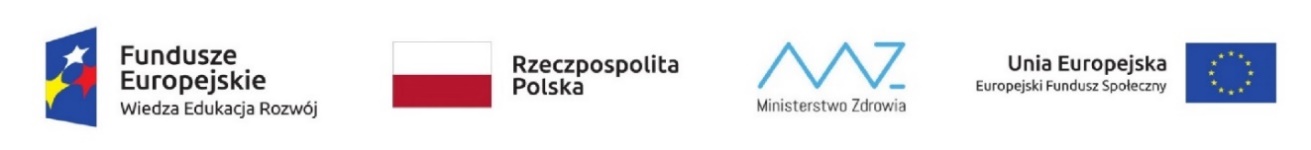 Analiza potrzeb szkoleniowych pracowników sektora zdrowia - etap II
Wnioski z badania (14)
Oczekiwania w zakresie specjalistycznego wyposażenia niezbędnego do skutecznego prowadzenia szkoleń
5.2: Oczekiwania w zakresie specjalistycznego wyposażenia niezbędnego do prowadzenia szkoleń dotyczą: platformy komunikacyjnej do prowadzenia wysokiej jakości szkoleń na odległość (nie rekomenduje się platform wyłącznie przekazujących dźwięk i obraz, ale umożliwiających prezentację wykładu, przekazywanie plików, filmów i innych treści, w tym realizowanie zdalnych seminariów, prac warsztatowych). W tym celu możliwe jest stworzenie dedykowanej platformy lub wykorzystanie rozwiązań już istniejących (np. Zoom, MS-Teams, etc.). Jednocześnie rekomenduje się zautomatyzowanie procesów związanych z gromadzenie danych uczestników szkolenia tak by minimalizować ilość czynności związanych z przetwarzaniem danych uczestników.
5.4: Wśród najczęściej wymienianych oczekiwań związanych ze szkoleniami są: możliwość zdalnego uczestniczenia w szkoleniu oraz zapewnienie każdemu uczestnikowi materiałów szkoleniowych. Dużą wartość niesie ze sobą możliwości skorzystania z centrów symulacyjnych, które mogą być wykorzystywane zarówno w toku nauczania podyplomowego jak też krótkich szkoleń dedykowanych różnych grupom pracowników medycznych.
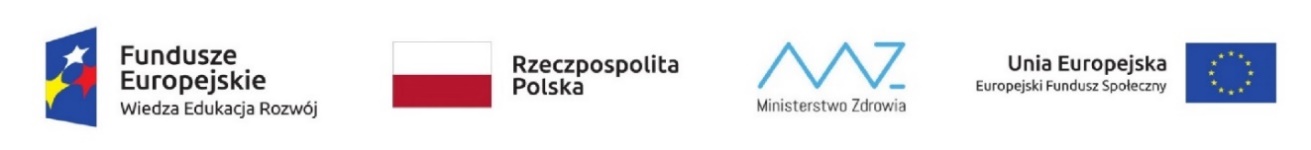 Analiza potrzeb szkoleniowych pracowników sektora zdrowia - etap II
Wnioski z badania (15)
Wielkość luki finansowej w przypadku wsparcia dotyczącego kształcenia podyplomowego i doskonalenia zawodowego pracowników sektora ochrony zdrowia
Korzystając z zasady że „luka finansowa" jest relacją (odwrotnie proporcjonalną) dochodów z projektów do wartości dofinansowania można uznać, że wobec braku bezpośrednich dochodów ze szkoleń luka finansowa nie występuje. Tym samym biorąc pod uwagę planowanie przyszłych wydatków systemowych na szkolenia kadr w ochronie zdrowia, celowe wydaje się - na podstawie analizy eksperckiej i danych literaturowych - utrzymanie obecnego poziomu finansowania. Zwiększenie poziomu finansowa uwarunkowane może być ewentualnym zwiększeniem zakresu tematycznego lub grupy docelowej uczestników projektów.
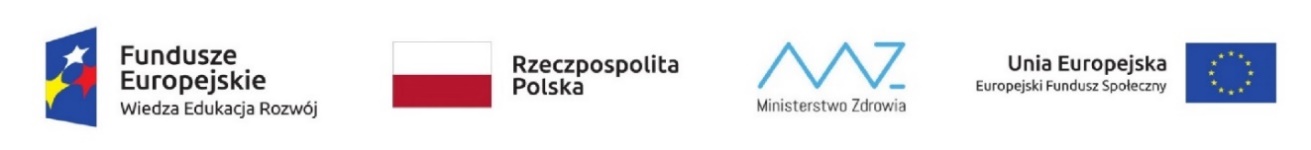 Analiza potrzeb szkoleniowych pracowników sektora zdrowia - etap II
Wnioski z badania (16)
W przypadku obu grup pracowników dodatkowe potrzeby szkoleniowe zw. z pandemią są zbliżone i koncentrują się na rozwoju kompetencji miękkich
zarządzania kryzysowego, 
kompetencje komunikacyjne,
reagowania na sytuacje stresowe i radzenie sobie ze stresem, 
asertywności, 
decyzyjności.
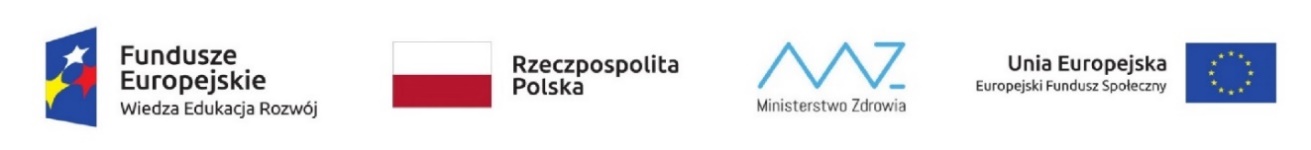 Analiza potrzeb szkoleniowych pracowników sektora zdrowia - etap II
Wnioski z badania (17)
Kompetencje, jakie należy wzmacniać w związku z wystąpieniem epidemii w grupie pracowników administracyjnych
Źródło: badanie CATI z przedstawicielami pracowników administracji ochrony zdrowia (N=530)
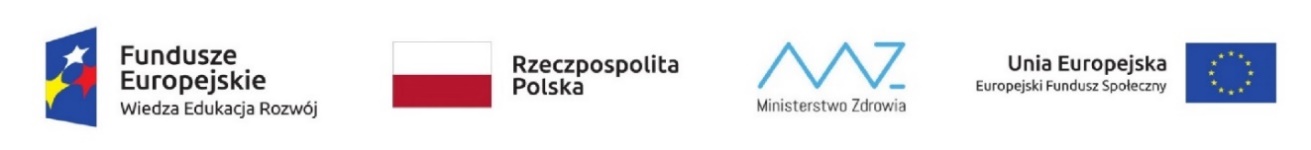 Analiza potrzeb szkoleniowych pracowników sektora zdrowia - etap II
Wnioski z badania (18)
Kompetencje, jakie należy wzmacniać w związku z wystąpieniem epidemii w grupie pracowników medycznych
Źródło: badanie CATI z przedstawicielami pracowników medycznych (N=1050)
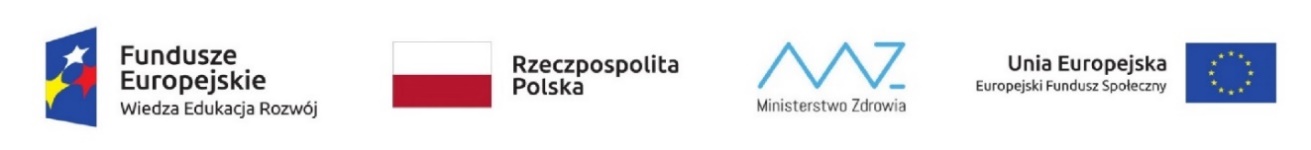 Analiza potrzeb szkoleniowych pracowników sektora zdrowia - etap II
Rekomendacje - zakres tematyczny
oferowanie programów umożliwiających rozwój w obu obszarach kompetencyjnych: mających na celu poszerzanie lub aktualizację wiedzy merytorycznej i szkoleń rozwijających kompetencje miękkie;
planowanie szkoleń w sposób umożliwiający uwzględnienie potrzeb i specyfiki konkretnej placówki;
uzupełnienie oferty o szkolenia rozwijające kompetencje związane z wdrażaniem nowych pracowników;
uzupełnienie oferty szkoleniowej o kursy rozwijające kompetencje miękkie w zakresie komunikacji (także z dziećmi i pacjentami dojrzałymi) i psychologiczne aspekty pracy w sytuacjach napięcia, presji czasu lub niedoborów kadrowych;
uzupełnienie oferty szkoleniowej o kursy z zakresu zarządzania strategicznego (dla pracowników administracyjnych) i zdrowia psychicznego dzieci i młodzieży (dla pracowników medycznych);
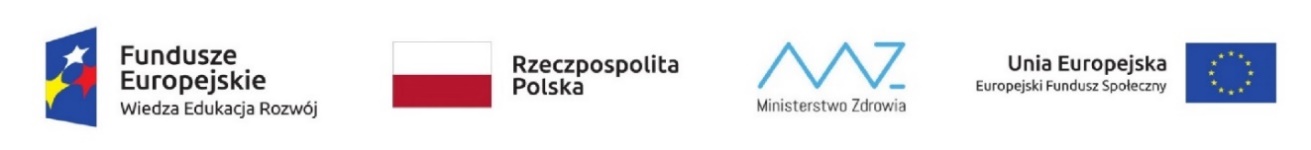 Analiza potrzeb szkoleniowych pracowników sektora zdrowia - etap II
Rekomendacje – forma szkoleń
wspieranie rozwiązań oszczędzających czas uczestników (np. form zdalnych/ hybrydowych lub stacjonarnych w niewielkiej odległości od miejsca zatrudnienia pracowników);
promocja krótkich form szkoleniowych, nastawionych na rozwiązywanie konkretnych dylematów występujących w praktyce zawodowej;
położenie nacisku na szkolenia umożliwiające interakcję z prowadzącym. Forma nauczania przy wykorzystaniu nowoczesnych technologii jest dopuszczalna, ale przy zachowaniu możliwości kontaktu w czasie rzeczywistym z trenerem;
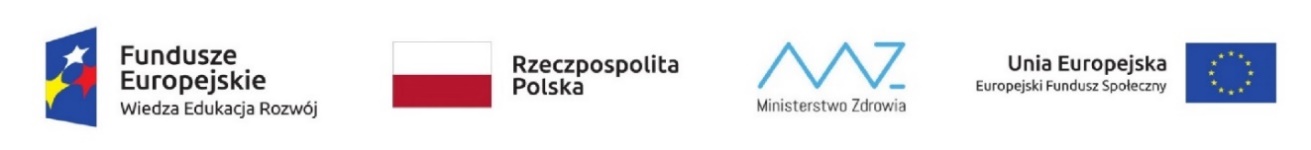 Analiza potrzeb szkoleniowych pracowników sektora zdrowia - etap II
Rekomendacje – grupy docelowe
wsparcie kompetencyjne osób zarządzających instytucjami i zespołami. Szkolenia managerskie powinny być kierowane do osób, których awans jest planowany, jak też do pracowników piastujących już funkcje kierownicze i mających sprecyzowaną wiedzę co do wyzwań związanych z pełnioną przez siebie funkcją;
poszerzenie oferty szkoleniowej dla: pielęgniarek oddziałowych, fizjoterapeutów, pielęgniarek, diagnostów laboratoryjnych, ratowników medycznych.
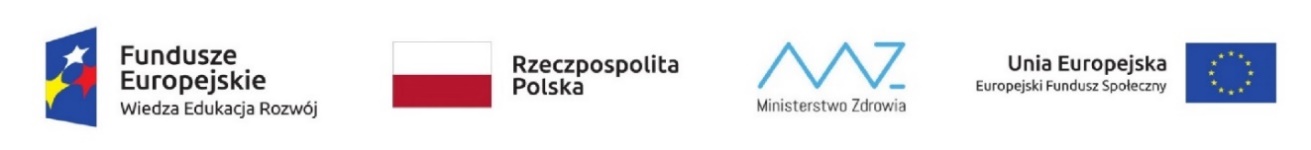